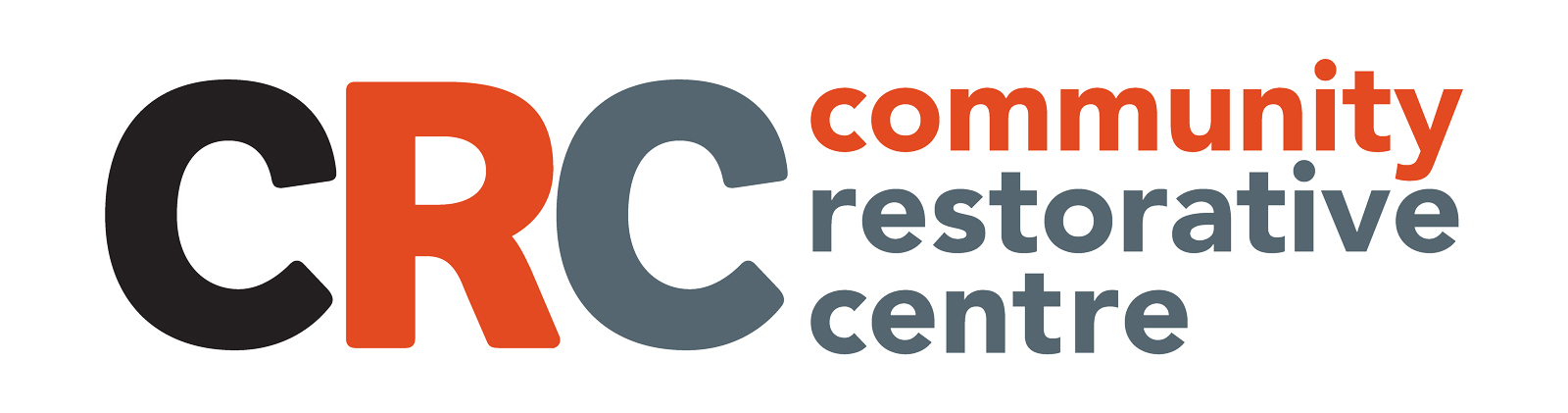 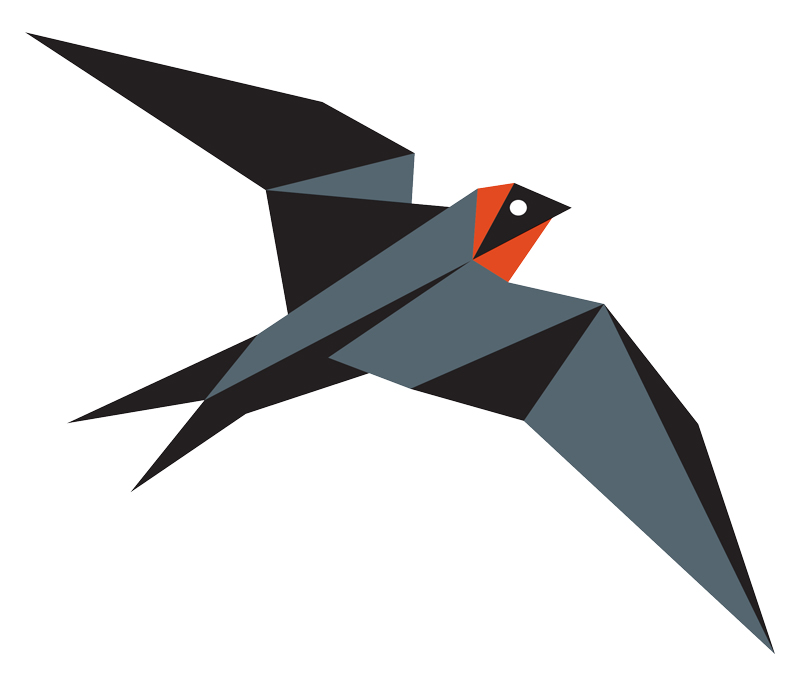 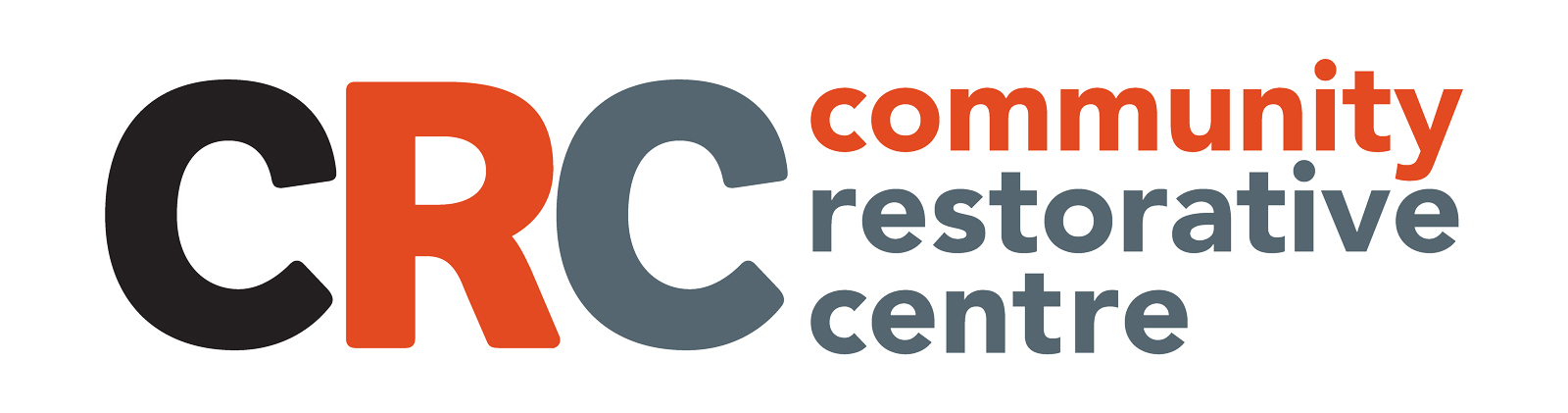 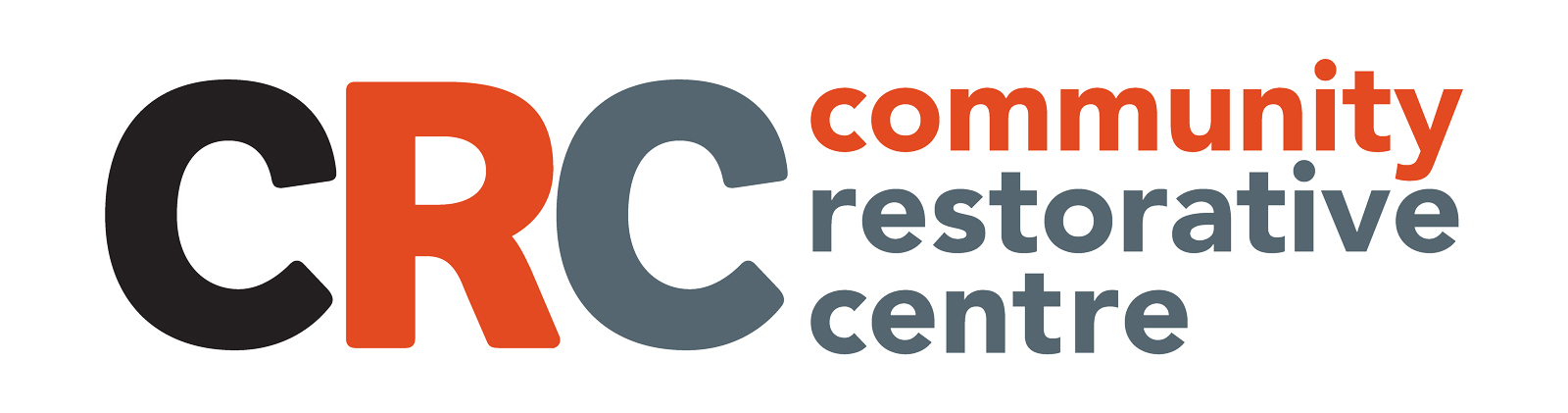 Miranda Project
The Community Restorative Centre acknowledges and pays respect to the traditional custodians of the land on which our offices stand, Elders past and present, and all Aboriginal and Torres Strait Islander peoples within these boundaries.
Community Restorative centre
CRC is the lead NGO in NSW providing specialist support to people affected by the criminal justice system and their families, with a particular emphasis on the provision of post-release and reintegration programs for people with multiple and complex needs on release from custody. 
All CRC programs aim to reduce recidivism, break entrenched cycles of criminal justice system involvement, and build pathways out of the criminal justice system.
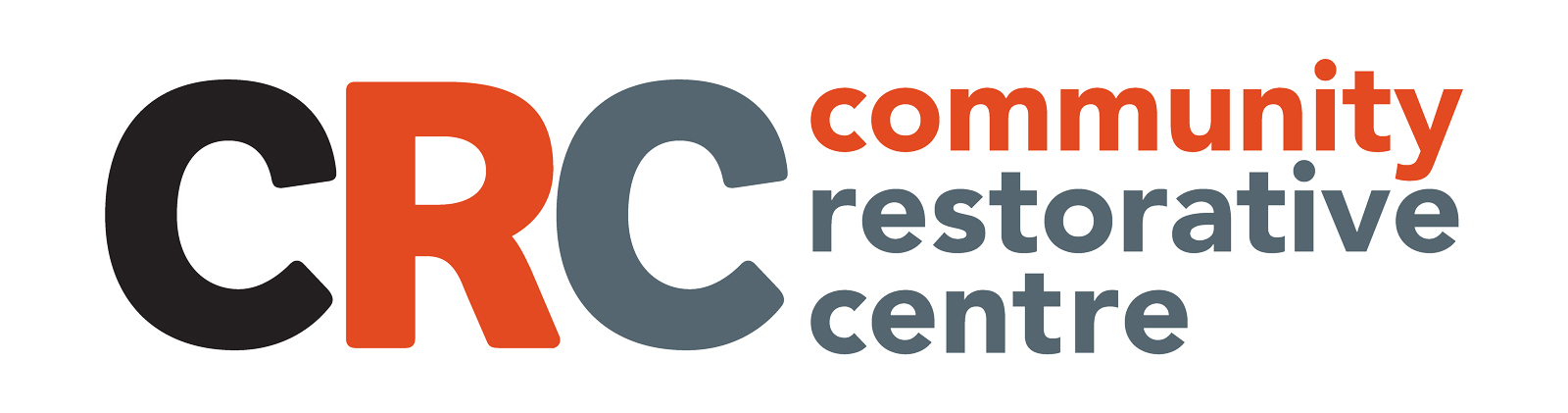 CRC’s Miranda project
CRC’s Miranda Project works with women anywhere along the criminal justice system continuum who are also victims of/or at risk of Family/Domestic Violence with a focus on diverting women away from the criminal justice system.  
The Miranda Project recognises:
Over-representation of First Nations women in custody
High rates of victims of intimate partner violence
High rates of mental illness
High rates of cognitive impairment
High rates of mothers in custody 
The Miranda Project recognises women’s resistance to violence and pathways from victimisation to criminalisation
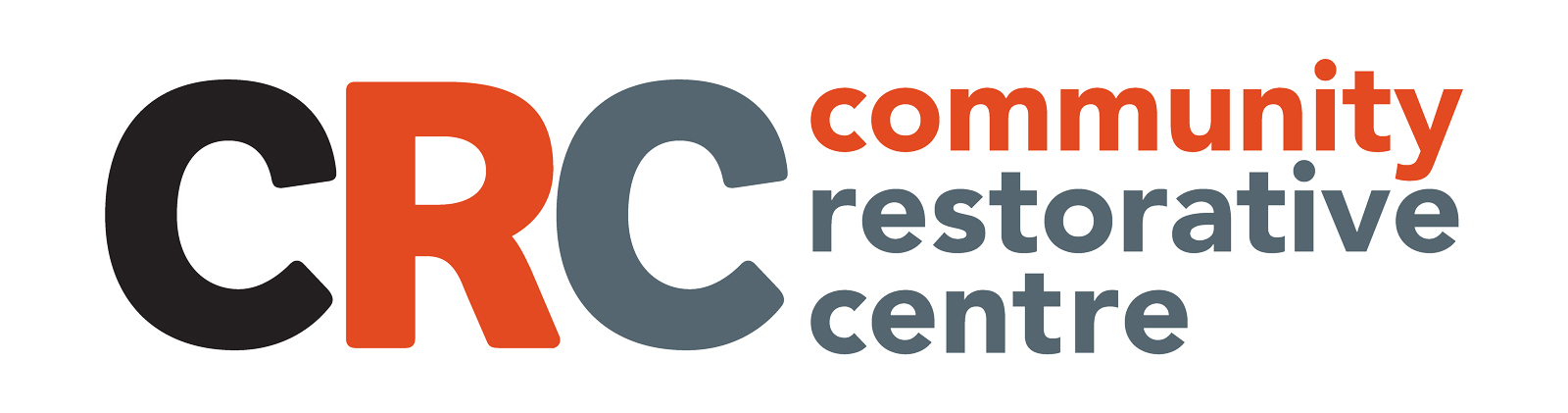 ORIGINS OF CRC’s MIRANDA PROJECT
Derived from the knowledge, expertise and passion of women involved in the Women's Advisory Council (WAC) 
Utilising the CRC model of support 
Long-term, relational, outreach model of support
Addresses the social determinants of criminalisation 
Incorporating the learnings gained from visiting Women’s Centres in the United Kingdom (The Corston report):
Embedding specialist workers in women's centres
Multiple services co-located to holistically support women
Informed and driven by people with lived experience
Implementation, review and adjustment of the model in practice
Incorporating Response Based Practice as a Domestic Violence Response
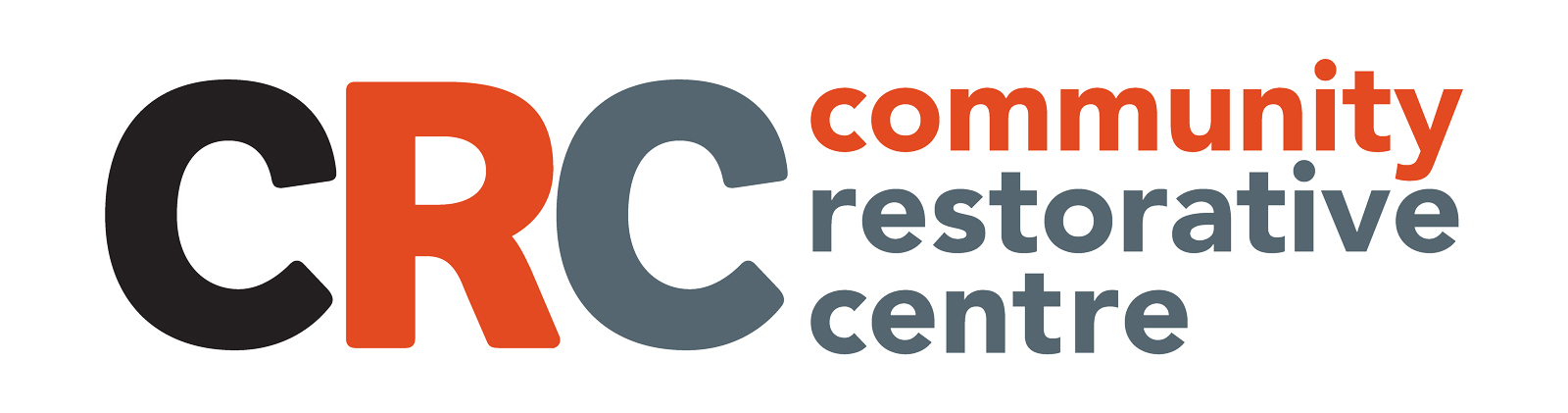 Provision of specialist, holistic, trauma/violence -informed case work and case management, based on a long-term relational and outreach model of support
Co-location with a Women’s Health Centre, which provides:
Safe social space 
Access to groups, psycho-educational, social and recreational activities supported by specialist criminal justice / DFV workers (Miranda Team)
Access to co-located services including specialist Domestic / Family Violence service, health and wellbeing services 
Building strong referral pathways for women with mainstream services 
Advocacy for women involved in the criminal justice system via:
Localised level advocacy from frontline workers
Specific work on systemic change by the Advocacy, Research and Policy Unit of CRC
Model of support
Pilot project in collaboration with Department of Communities and Justice 
External leave program under Section 26 for women with caring responsibilities of children
Corrective Services identifies the women and writes submissions to Commissioner 
CRC provides support to women in the community for duration of the section 26 with the opportunity to continue once section 26 has concluded
The women are classified as inmates and the responsibility of the Governor of the Correctional Facility they are classified to
Women are bound by conditions of leave which have overarching requirements with adjustments to individual needs
Section 26Diversion
5 women have successfully completed s26 and transitioned to Parole. 2 women have since completed parole for the first time 
Varying backgrounds, demographics and classifications across the women including:
2 Aboriginal women
1 Culturally and Linguistically Diverse woman
3 women with multiple incarcerations / 2 first incarceration
6 children were able to remain/ restored to the care of their mothers including 2 children who would have otherwise been removed at birth. All 6 children do not have an active DCJ file. 
An additional 10 children, who do not reside in the care of their mother, had increased access and connection with their mother
S. 26 duration - between 21-75 days with an average of 41 days
For these 5 women the program has saved Corrective Services $83,824 (based on $338 per day) excluding cost of care of children should they have been removed 
Additional 3 women submissions were not progressed to s.26. As CRC began working with the women they continued to received supports from CRC pre and post release
Section 26Diversionoutcomes
Miranda ProjectProgram Outcomes
Miranda Project participated in an external evaluation in 2020. Qualitative and quantitative data evaluation and client feedback highlights the incredible success of the program:
Increased rates of women remaining in community 
Increased safety, housing stability, financial wellbeing and compliance with community orders
Increased positive opportunities and options for women in contact with or at risk of contact with the criminal justice system
Increased engagement with mainstream services for women who previously faced barriers to support
Increased social connection and kinship connection
Best-practice reintegration for women survivors of violence in the criminal justice system
Evaluation Outcomes
CRCEvaluation Outcomes
Evaluation of the AOD and Reintegration programs completed in conjunction with UNSW to ensure empirical validity and comparative analysis with BOCSAR statistics. 
Evaluation outcomes of CRC’s model of support. Following engagement with CRC transition program supports:
Number of days in custody reduced by 65.8%
Number of new custody episodes reduced by 62.6%
Number of proven offences reduced by 62.1%
The comparison analysis found that there are significant social and economic benefits to CRC programs, including savings to the criminal justice system of up to $16 million over three years for an intake of 275 new clients.
Where to get more information
Please reach out to us by contacting (02) 9288 8700 and ask to speak with Miranda Project Team 
For more information about CRC, please visit https://www.crcnsw.org.au/ 
For CRC AOD and reintegration program evaluation, please visit  https://www.crcnsw.org.au/advocacy/research/ 
KWOOP Coalition – https://www.sydneycommunityfoundation.org.au/find_a_fund/kwoop-keeping-women-out-of-prison/
The Corston Report - https://webarchive.nationalarchives.gov.uk/ukgwa/20130128112038/http://www.justice.gov.uk/publications/docs/corston-report-march-2007.pdf 
Insight Exchange - www.insightexchange.net
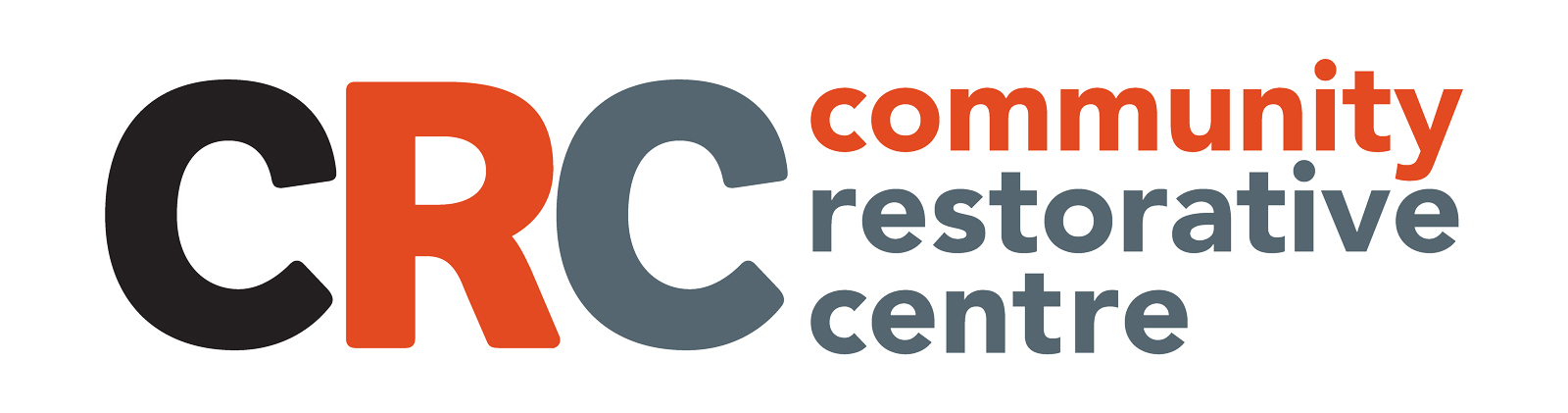 Miranda Project
Alison Churchill – Chief Execuitive Officer 
Marisa Moliterno – Program Manager
 
miranda.project@crcnsw.org.au
info@crcnsw.org.au
(02) 9288 8700 
www.crcnsw.org.au
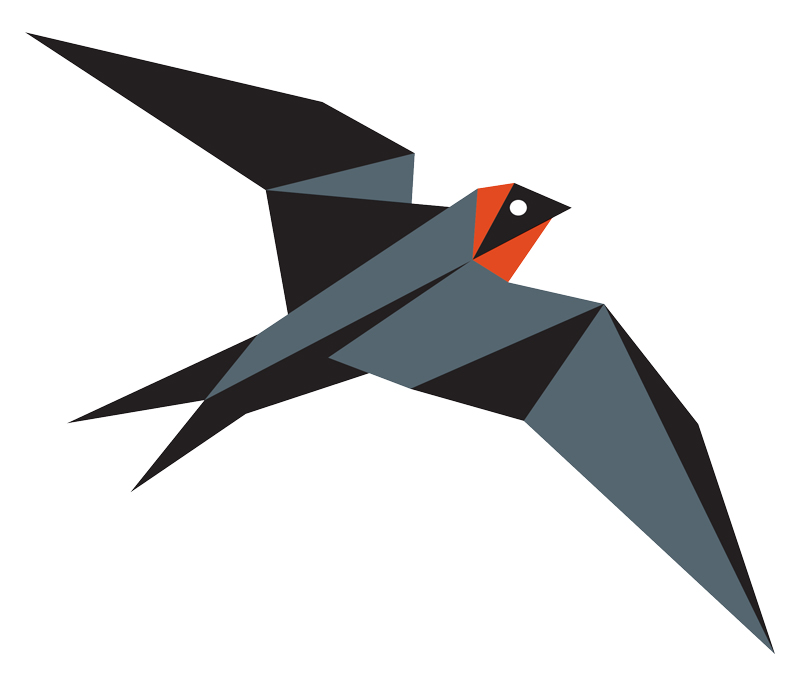